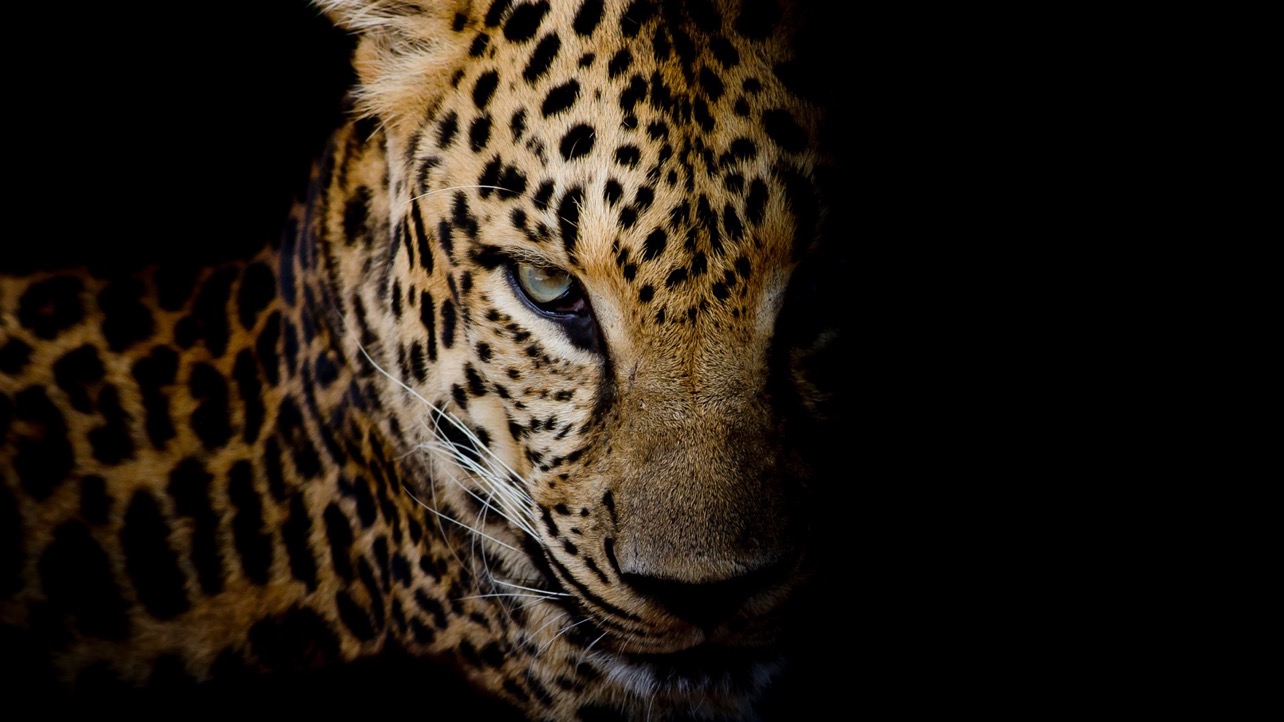 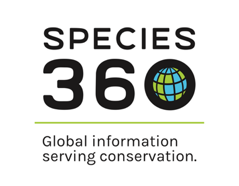 ZIMS for Studbooks
User Defined Fields, Labels and Managed Groups
User Defined Fields vs. Labels
User Defined Fields (UDFs)
UDFs allow users to define as specific subset of animals for analysis. 

UDFs are a legacy tool (from PopLink and SPARKS) any UDFs from those studbooks that migrated will be in ZIMS.
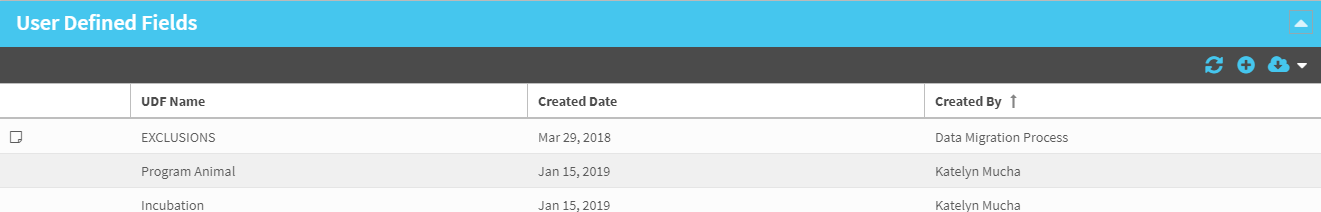 User Defined Fields – Text Field
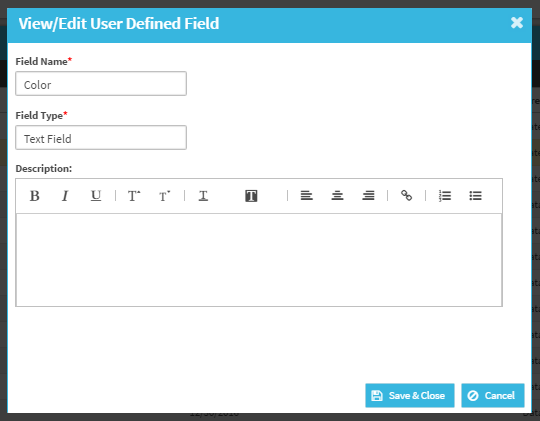 Text Field:  When user selects to add a UDF as a text field, they do not need to define terms.
When entering a text field UDF for an animal, the user can enter any free text.
This can cause bad data entry and is recommend only using free text UDFs when absolutely necessary (example: tracking numbers that cannot be defined)

Text Field Example:
UDF Name = Color
Field Type = Text Field
No Terms or Description needed
User will be able to enter any text in the “Color” UDF in the animal’s records
Example: Orange, Green, Geren, Blue, Education…
System will not check for definition
User Defined Fields – Combo Box
Text Field:  When user selects to add a UDF as a text field, they do not need to define terms.
When entering a text field UDF for an animal, the user can enter any free text.
This can cause bad data entry and is recommend only using free text UDFs when absolutely necessary (example: tracking numbers that cannot be defined)

Text Field Example:
UDF Name = Color
Field Type = Text Field
No Terms or Description needed
User will be able to enter any text in the “Color” UDF in the animal’s records
Example: Orange, Green, Geren, Blue, Education…
System will not check for definition
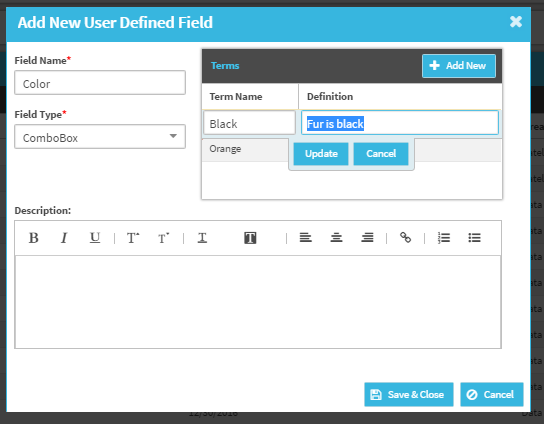 User Filters
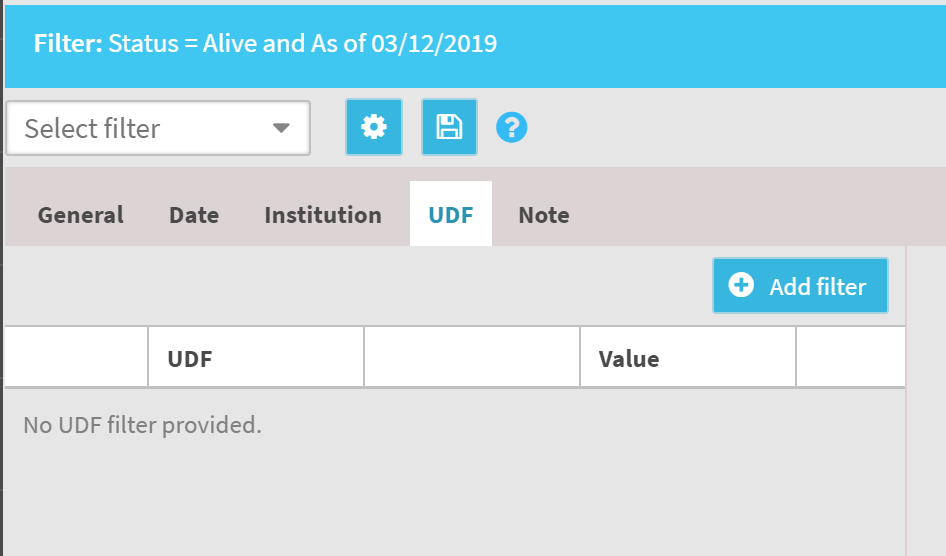 User can apply UDF filtering to the list by selecting the Add UDF Filters button
User can select one or multiple UDF types to filter the animal list 
‘and” “or” options allow user to specify and add multiple UDF filters at the same time.
Animal Labels
Labels are tags or keywords that users can assign to animals to indicate that they possess certain characteristics or criteria. 
More flexible and informal than User Defined Fields (UDFs). 
Easier way to quickly tag an animal with a specific value. 
Way to track unique information about a single animal or multiple animals
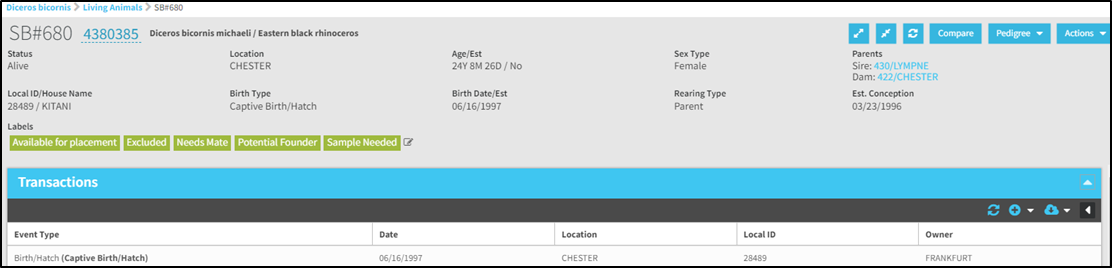 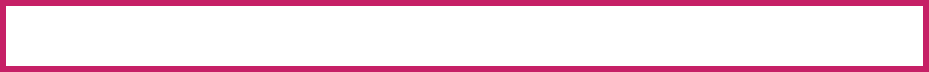 Label Creation and Management
View the Label Management screen (in the Tools menu) to:
View list of all labels in the studbook
View which animals/groups are assigned each label
Edit and delete labels
Export list of labels
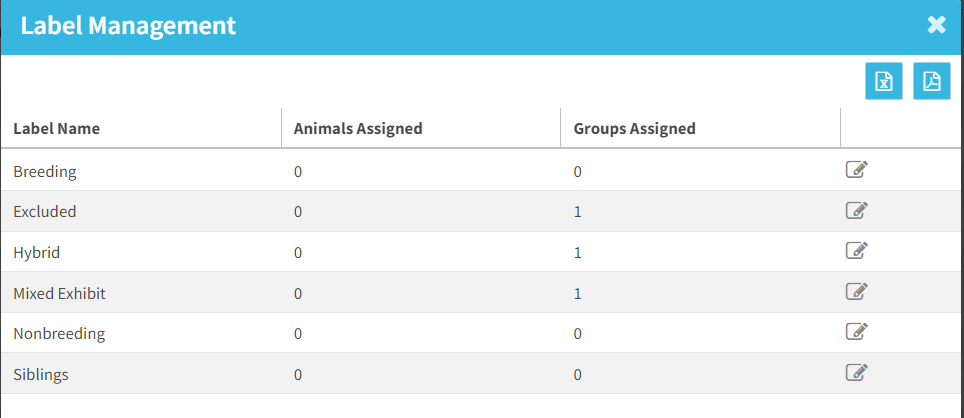 Label Filters
User can apply label filter by selecting from the label dropdown or typing text
The search is an and/or 
Example: if you enter “breeding” and “available” the results will bring back animals with either one of those labels.
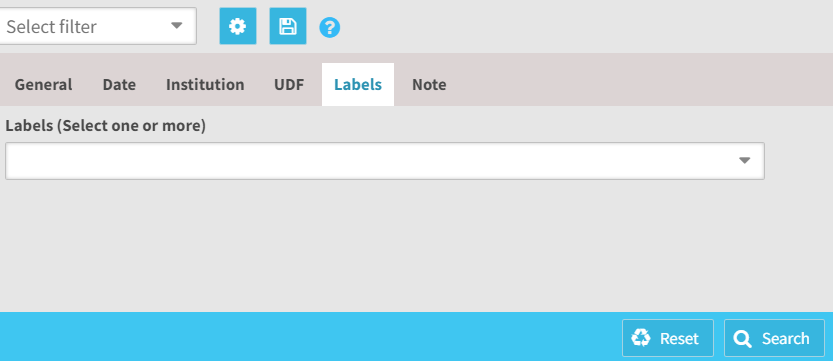 Label Examples
Exclusions
Reason for exclusion from breeding population • Pedigree investigation needed 
Animals in need of placement 
Animals in need of mate 
Animals available for placement 
Release candidate 
Animals with behavioral considerations 
Animals pending transfer 
Track mates (Mate of SB ID) 
Genetically valuable 
Potential founders 
Studbooks with multiple users entering data could label animals to communicate to the other editors. 
Animals that need genetic testing or have had genetic testing completed 
Sample collection needed 
Animals used in education programs 
AI candidates / animals born through AI, etc.
Outside of managed program
Surplus 
Ownership 
Color morphs 
Medical considerations 
Aggressive animals 
Indicate which animals are the alphas within group
Hybrid, generic, unknown taxonomy
Label vs. UDFs
Both UDFs and labels allow the user flexibility when defining a subset of the population. They can both be used to track similar data (subspecies, hybrids, management plans, etc.). 
Users can add as many labels or UDFs to an animal as needed for management.

Labels are easier to track data that may change multiple times over an animal’s lifetime 

UDFs have more labor intensive management but they allow user to have multiple terms for one value.
Managed Groups
Managed Groups
This feature allows users to track groups of individual animals that are currently managed at the same location. 

In legacy functionality this functionality was named “social groups” but has been renamed “managed groups in ZIMS for Studbooks.
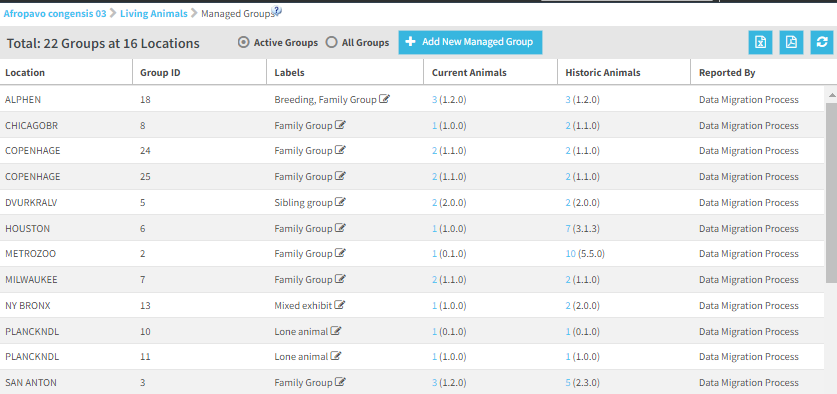 Managed Groups
Track currently active and historic groups of animals 
Locations can have unlimited groups 
Can have groups at institutions or geolocations
Quickly view animals currently or historically in the group
Allows users to track which animals have interacted over time
Label groups to assist with quick identification
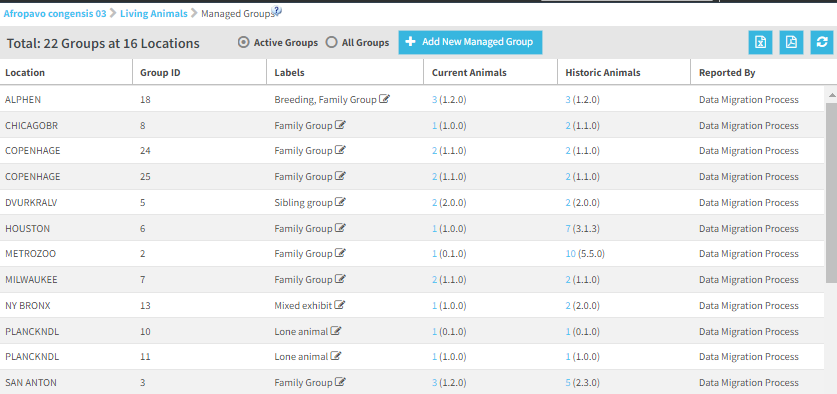 Managed Groups – Batch Add
Quickly add animals to managed group from the animal list
Helpful for getting started using managed groups or if multiple animals are moving to a new group
Reminder: Animals must have been at the same location at one point to be added to a group together
If one animal is dead, an end date will be required
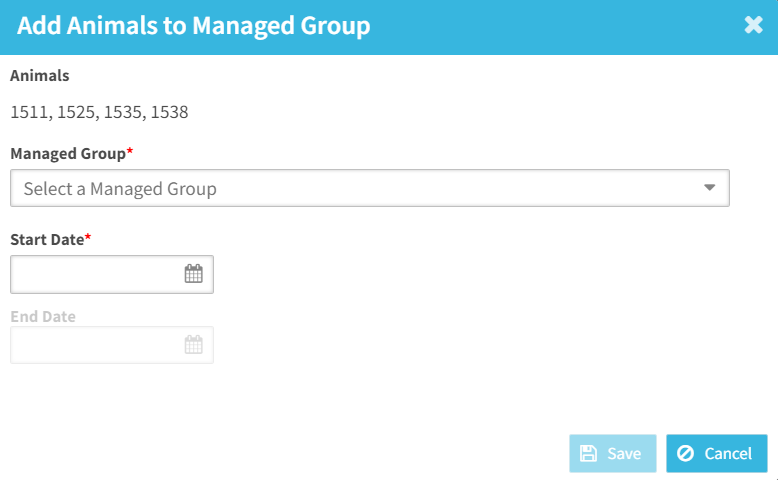 Managed Groups – Animal Lists
Add Current Managed Group to animal lists 
Drag and drop this column 
Exports if selected
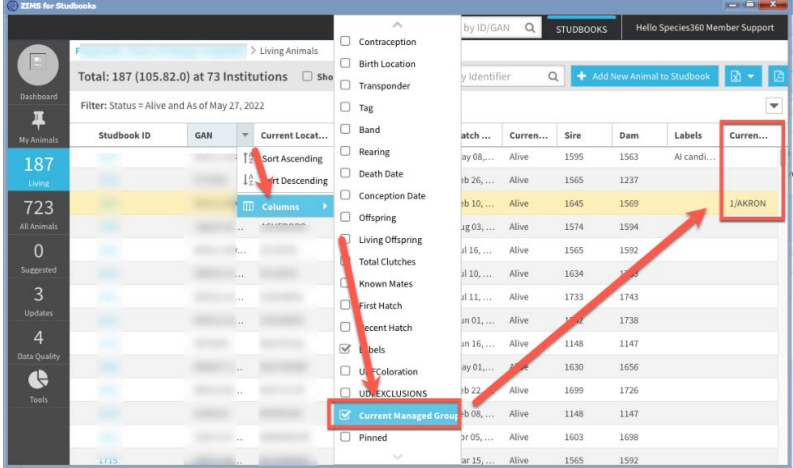 Managed Groups - Export
Export list of Managed Groups (active or all)
Export animal list grouped by institution and managed groups
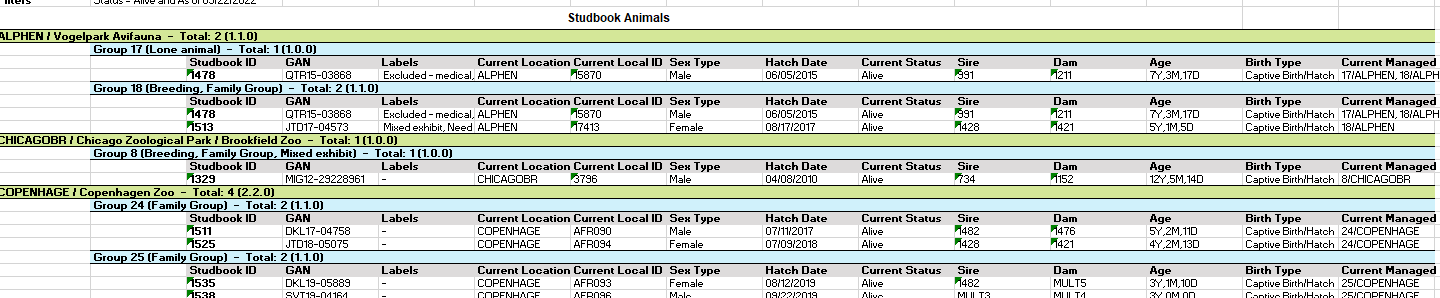 Managed Groups - Export
No groups 
Animals in groups not at current location
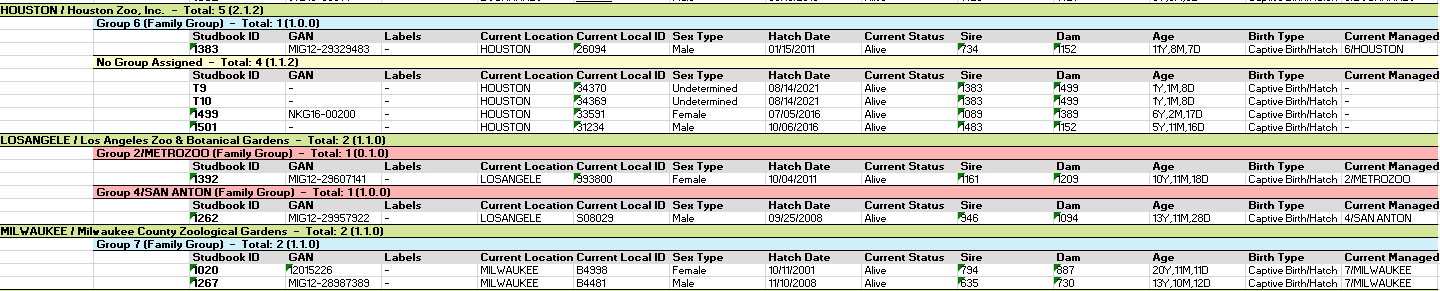 Potential Managed Group Uses
Tracking social groupings: Track groupings of animals in a social capacity. This is the way the tool that is Typically used for primates at this time.
Tracking enclosures/tanks: Users can track animals within specific enclosures, as animals move enclosures they are assigned a new group.
Track animals in “rooms”: many amphibian/invert/aquatic species are maintained in multiple tanks/enclosures within a single room and there could be multiple rooms at a single institution. In some cases, the animals within each room cannot interact. Users could use this tool to track the individual rooms as groups. 
Assigning groups to animals within specific rooms could be helpful for knowing which animals have access to each other if they cannot move rooms or if they should move rooms for genetic reasons.
Potential Managed Group Uses
Tracking breeding pairs/groups: Users tracking animals that are together for breeding 
This could be pairs or groups of animals 
Using the tool in this way could assist studbook keepers in knowing which animals are currently in a breeding situation and which animals are not.
Animals could be in more than one breeding group
Tracking disease exposure – Users could use this tool to track animals that have been together or had exposure to one another over time in order to track infections or diseases within the population. 
Would be helpful in knowing which animals cannot be in groups with other animals.
Potential Managed Group Uses
In situ animals
Animals that have been released at the same time or within the same location 
Confiscation tracking
Program/education animals vs. exhibit animals: Within institutions, it may be important to know which animals are grouped within the education department and which are exhibit animals.
Labels/ UDFs vs. Managed Groups
Both UDFs and labels allow the user flexibility when defining a subset of the population. They can both be used to track similar data (subspecies, hybrids, management plans, etc.)

Managed Groups allow users to track groups of animals that have physically been at the same location (social groupings, tanks, breeding groups).
Labels can be added to managed groups for additional tracking (breeding group, sibling group, etc.)